xBRL-CSV Overview
xBRL-CSV
xBRL-CSV provides a flexible, standardised approach for XBRL data, built upon the Open Information Model (OIM) and the W3C’s Tabular Metadata specification
2
Why CSV?
Ubiquitous support
Very efficient for large data sets, particularly those with large volumes of repeating records
xBRL-CSV is aimed at bulk data collection and publication
Combines the benefits of the CSV data format with the rich metadata provided by XBRL
CSV: one size does not fit all
No single format of CSV document would be suitable for all types of XBRL Report
xBRL-CSV makes it possible to define the layout of CSV files (tables) using JSON metadata
JSON metadata file groups a set of CSV files, and defines the layout of each table and its mapping to XBRL
Metadata file uses & extends the W3C Tabular Metadata standard
xBRL-CSV: BUILDING A FACT
Fact = Value + Aspects

Aspects:
Concept
Period
Unit
Entity
Dimensions
Aspects can be defined on:
Columns (e.g. column of values for “Profit” concept)
Report (e.g. all facts have the same entity)
Table (e.g. facts for a particular dimension value)
Another cell in the same row

Aspects inherit and can be overridden (e.g. a default unit for all facts)
xBRL-CSV: Loan data example
Consider a simple report consisting of information about loans issued to a number of companies:
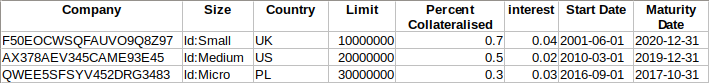 xBRL-CSV: Loan data example
Consider a simple report consisting of information about loans issued to a number of companies:
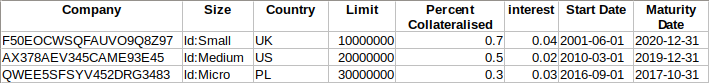 Let’s look at how this would be modelled in XBRL
xBRL-CSV: Loan data example
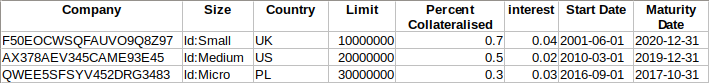 Facts
xBRL-CSV: Loan data example
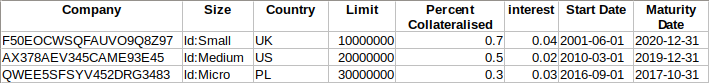 Concepts
Facts
xBRL-CSV: Loan data example
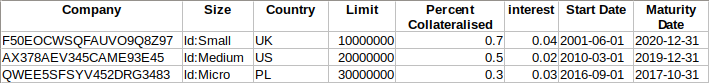 Typed Dimension

Dimension values
Concepts
Facts
xBRL-CSV: Loan data example
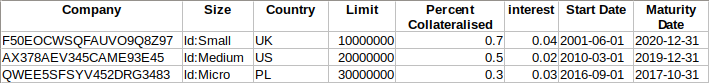 Typed Dimension

Dimension values
Concepts
Facts
Standing data:
Report period start/end
Entity identifier
xBRL-CSV: Loan data example
Let’s look at the JSON metadata file needed to capture this using xBRL-CSV…
JSON metadata: Overview
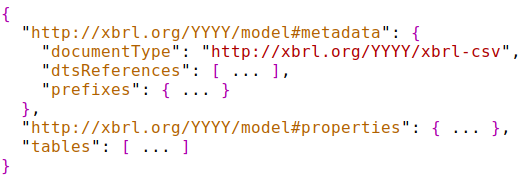 JSON metadata: Overview
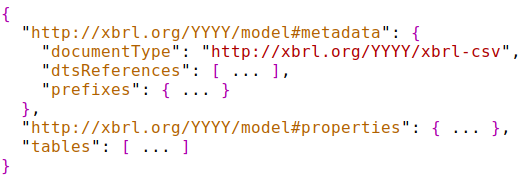 Boilerplate to identify the standard and version that this file conforms to.
JSON metadata: Overview
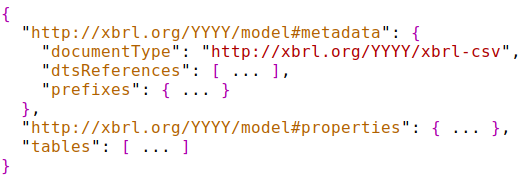 Identifies the taxonomy used by this report
JSON metadata: Overview
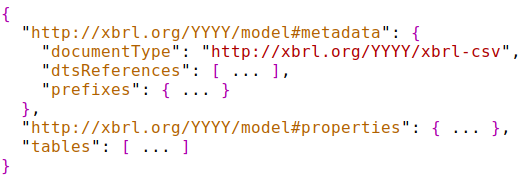 A set of bindings of namespace URIs to prefixes used within the report
JSON metadata: Overview
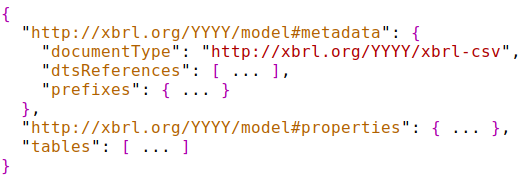 Report-level properties that provide default property values for all facts in all tables
JSON metadata: Overview
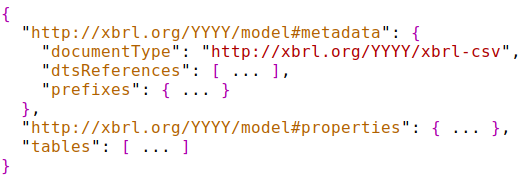 Metadata for each table (CSV file) in this report
JSON metadata: report-level properties
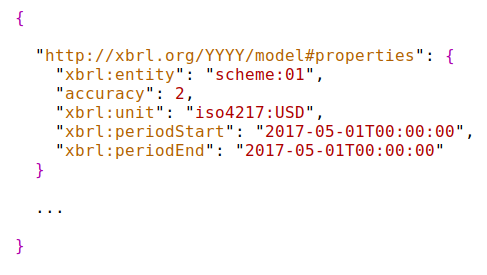 Report-level properties provides standing data and defaults for all facts.  Can be overridden at table, column or row level
JSON metadata: prefixes
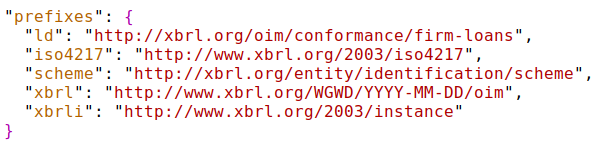 Prefixes in xBRL-CSV use Simplified QNames (SQNames):
Analogous to prefixes in XML
Prefix:Namespace is 1:1 within a document
Local parts can be any token (so can be used for entity identifiers which often have a numeric first character)
JSON metadata: tables
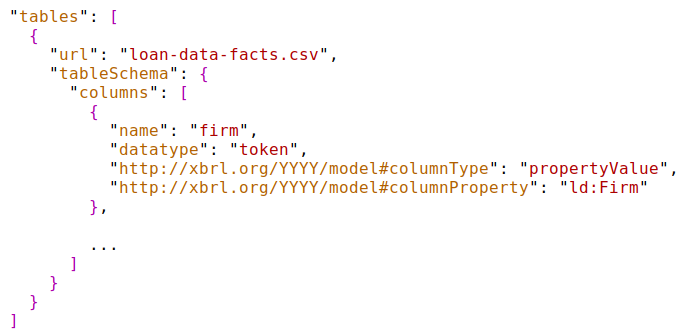 “tables” object provides information about each CSV file (table) in the report
JSON metadata: tables
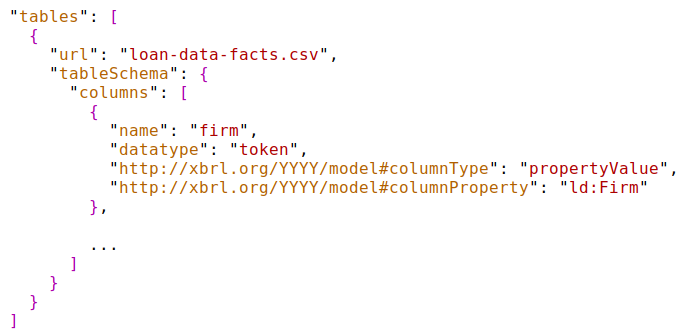 Each table contains a set of column definitions.
JSON metadata: columns
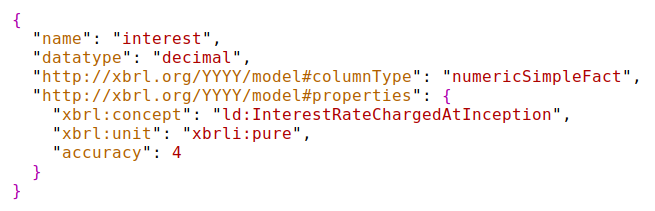 JSON metadata: columns
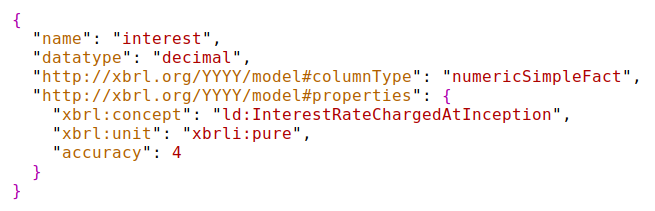 Column type specifies that each cell in this column produces a numeric simple fact
JSON metadata: columns
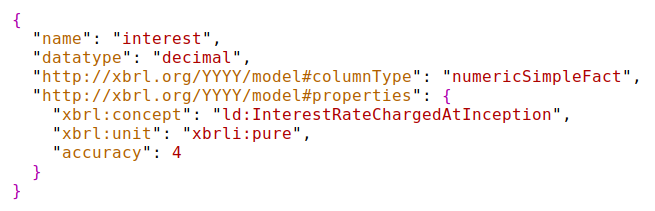 Properties defined here are applied to all facts in this column
Column Types
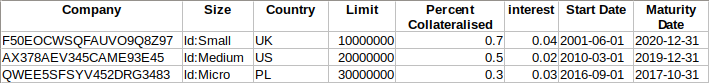 Column Types
Numeric simple fact
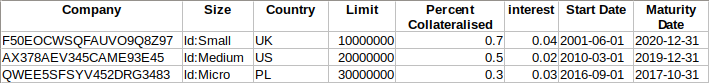 Column Types
Numeric simple fact
Numeric simple fact
Numeric simple fact
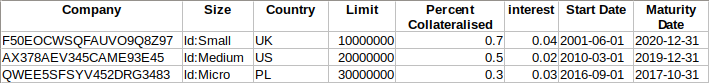 Column Types
Simple fact
Simple fact
Numeric simple fact
Simple fact
Numeric simple fact
Numeric simple fact
Simple fact
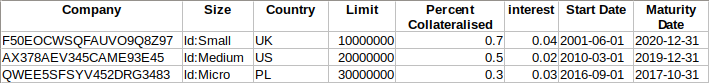 Column Types
Simple fact
Simple fact
Numeric simple fact
Simple fact
Numeric simple fact
Numeric simple fact
Simple fact
Property value column
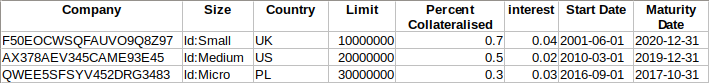 Column Types
Property value column
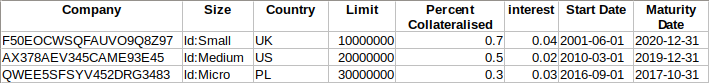 Let’s look at property value columns in a bit more detail
Property value columns
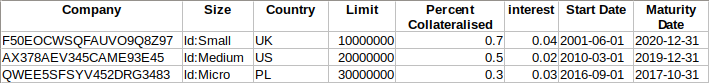 Values in first column provide a dimension value to facts created by other cells in the same row.  This is handled in xBRL-CSV as a “property value column”
Property value columns
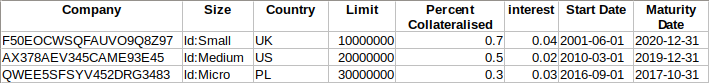 Dimension values
Values in first column provide a dimension value to facts created by other cells in the same row.  This is handled in xBRL-CSV as a “property value column”
Property value columns
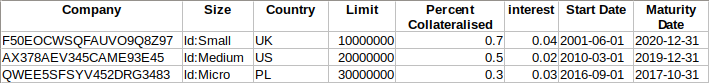 Dimension values
Facts
Values in first column provide a dimension value to facts created by other cells in the same row.  This is handled in xBRL-CSV as a “property value column”
Property value columns
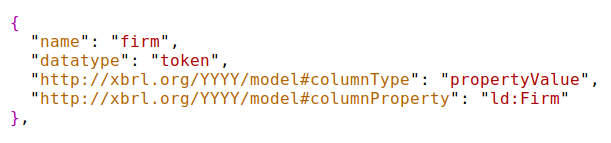 This is the column definition for the first column
Property value columns
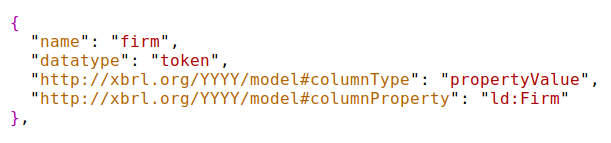 C
Type of column
Property value columns
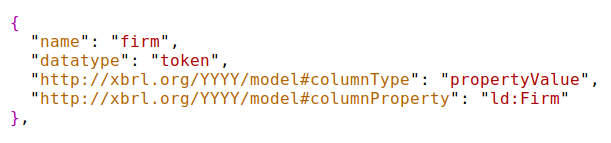 C
Name of aspect provided by this property value column (in this case, a typed dimension)
Property value columns
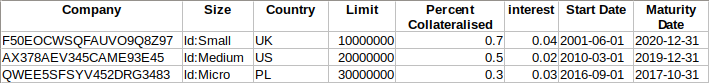 Property value columns
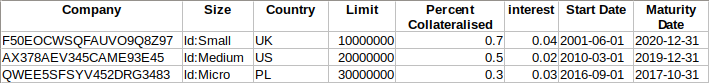 Property value columns
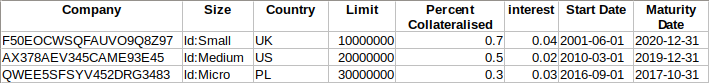 By default, property value is applied to all fact-producing cells in the same row, but it is possible to target it to specific columns.
loan-data-facts.csv
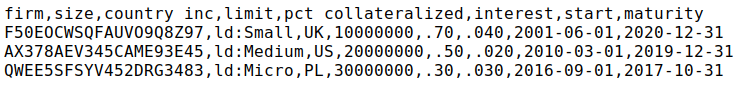 Compact representation
First row is ignored
Working with CSV data
xBRL-CSV is built upon the OIM
This enables lossless, standardised transformation to other formats, including:
 xBRL-XML (the XBRL v2.1 XML syntax)
 xBRL-JSON
Summary
xBRL-CSV provides a flexible, standardised format for representing XBRL data in CSV
Ideal for large quantities of repeating (record-based) data
Structure of CSV files defined in JSON metadata, re-using W3C standards
OIM ensures XBRL semantics are maintained
Currently at Public Working Draft status: comments and participating welcomed!